Inpatient Hospital:
Emergency & Elective
Provider Education 2023
Inpatient Hospital
Inpatient services are defined as those items and services which are medically appropriate to the inpatient hospital setting and meet the medical necessity requirements outlined in the criteria and policies of the Quality Improvement Organization (QIO), Acentra Health. These items and services must be directed and documented by a licensed Physician in accordance with hospital bylaws in a facility meeting hospital criteria. 

All acute care hospital admissions, except deliveries and births, must be authorized by Acentra Health. 
Emergency admission authorization requests must be submitted within 5 business days of the admission.
Elective admissions must be prior authorize.
Elective admission occurs when a patient’s condition requires non-urgent treatment that can be anticipated or scheduled in advance.
Prior Authorization Requests
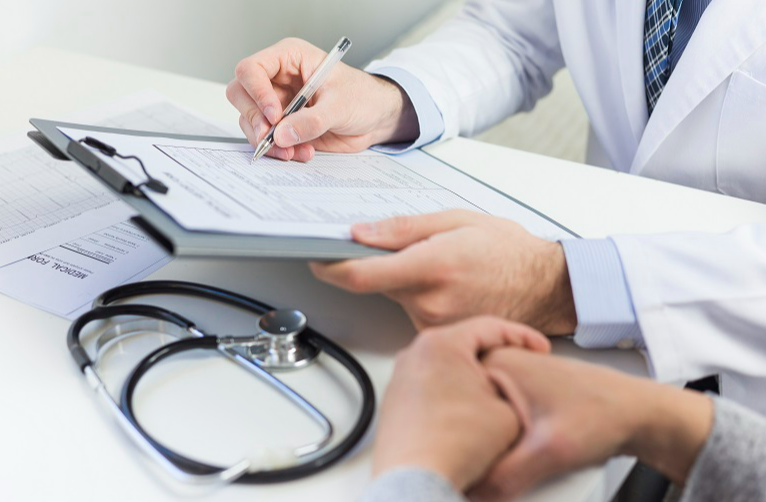 Prior Authorization Requests
Dual Eligible members
Only required to obtain a prior authorization if Medicare does not make a payment, or the service is not covered.
Provider must submit a copy of the Medicare denial with authorization request.
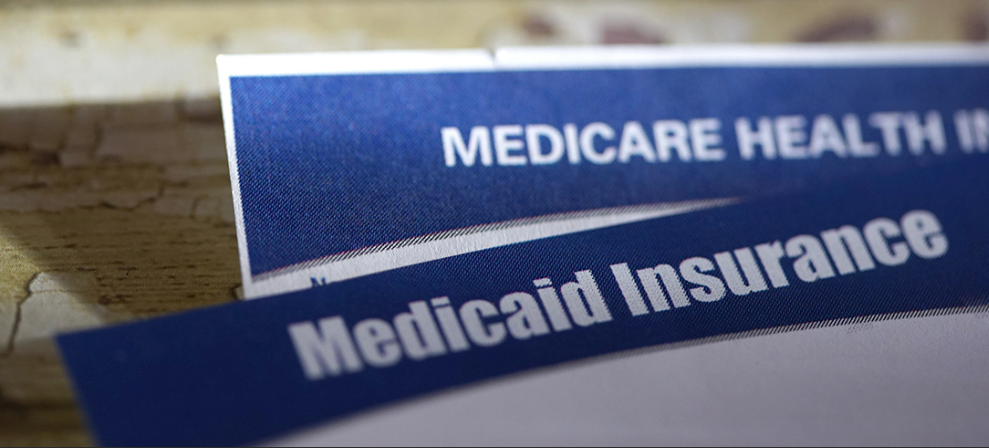 Inpatient Notes
Acentra Health does not review/authorize observation stays. Transfers from observation to acute care will use the date the member switched from observation to inpatient as the first day of inpatient admission.

Acentra Health reviews for Day 1 only of acute inpatient admission, not the length of stay; Medicaid determines payment for the hospital length of stay based on claims data.

Acentra Health reviews inpatient stays for Fee For Service only. Please contact the appropriate MCO if member is enrolled in MCO on date of admission.

Out-of-state hospital services are limited to true emergencies or those services for which prior approval from SCDHHS has been obtained. A true emergency is described as an accident or disease in which the health of the beneficiary would be endangered if care and services were postponed until return travel to South Carolina.
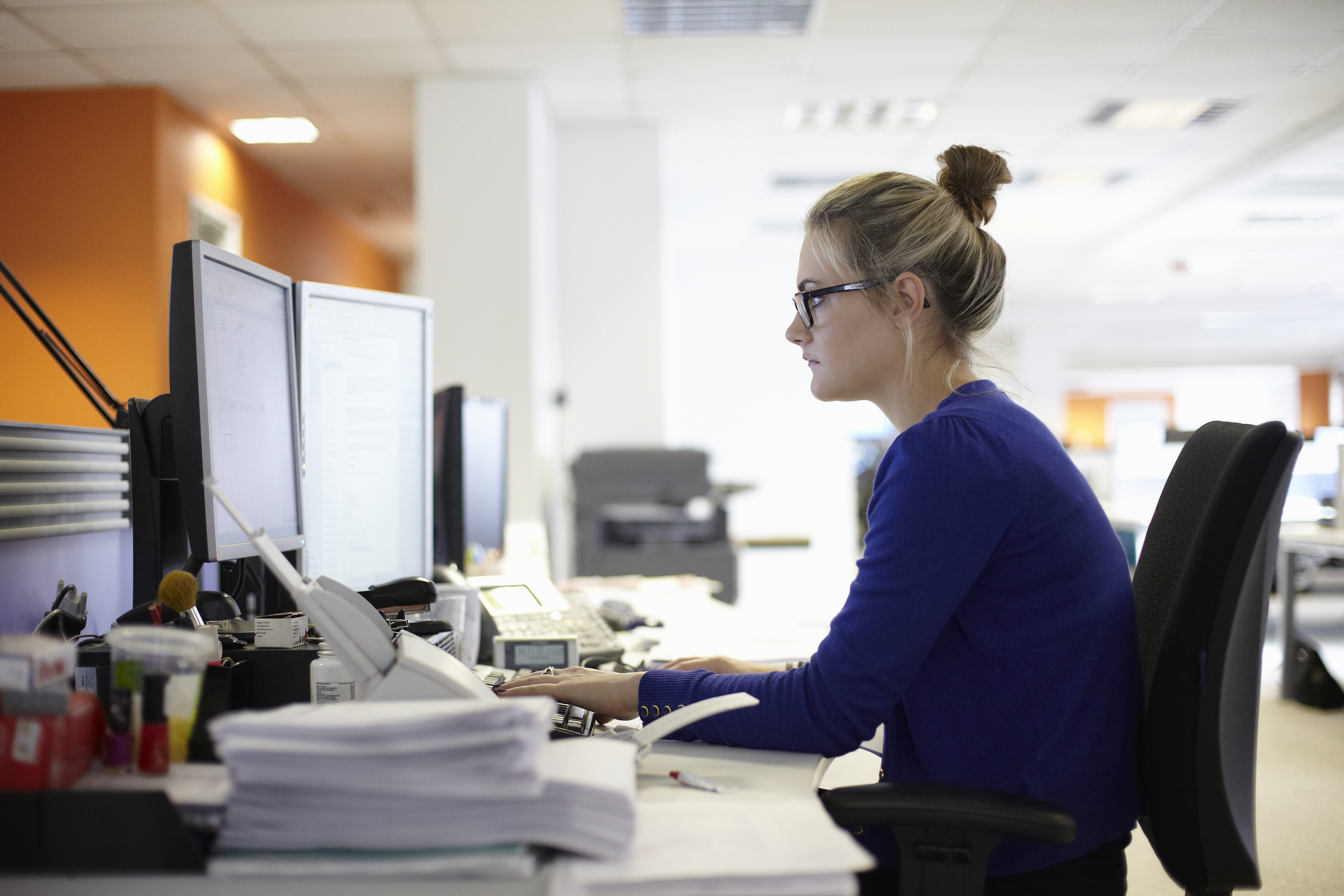 Authorization Types
Prior Authorization
Should always be submitted on or before the service begins.
**Make sure to select the correct service type: elective or emergency.
**Emergency admissions may be submitted with in 5 business days of acute inpatient admission.

Retrospective Authorization “Retro”
Needed when services were performed before the member was eligible for Medicaid and the member has since been granted retrospective eligibility covering the date of service.
A Retro case is NOT one that is submitted late for any reason other than eligibility.
Untimely requests will be administratively denied.
Providers must identify a request as RETRO on the fax request form or by request type in Atrezzo.
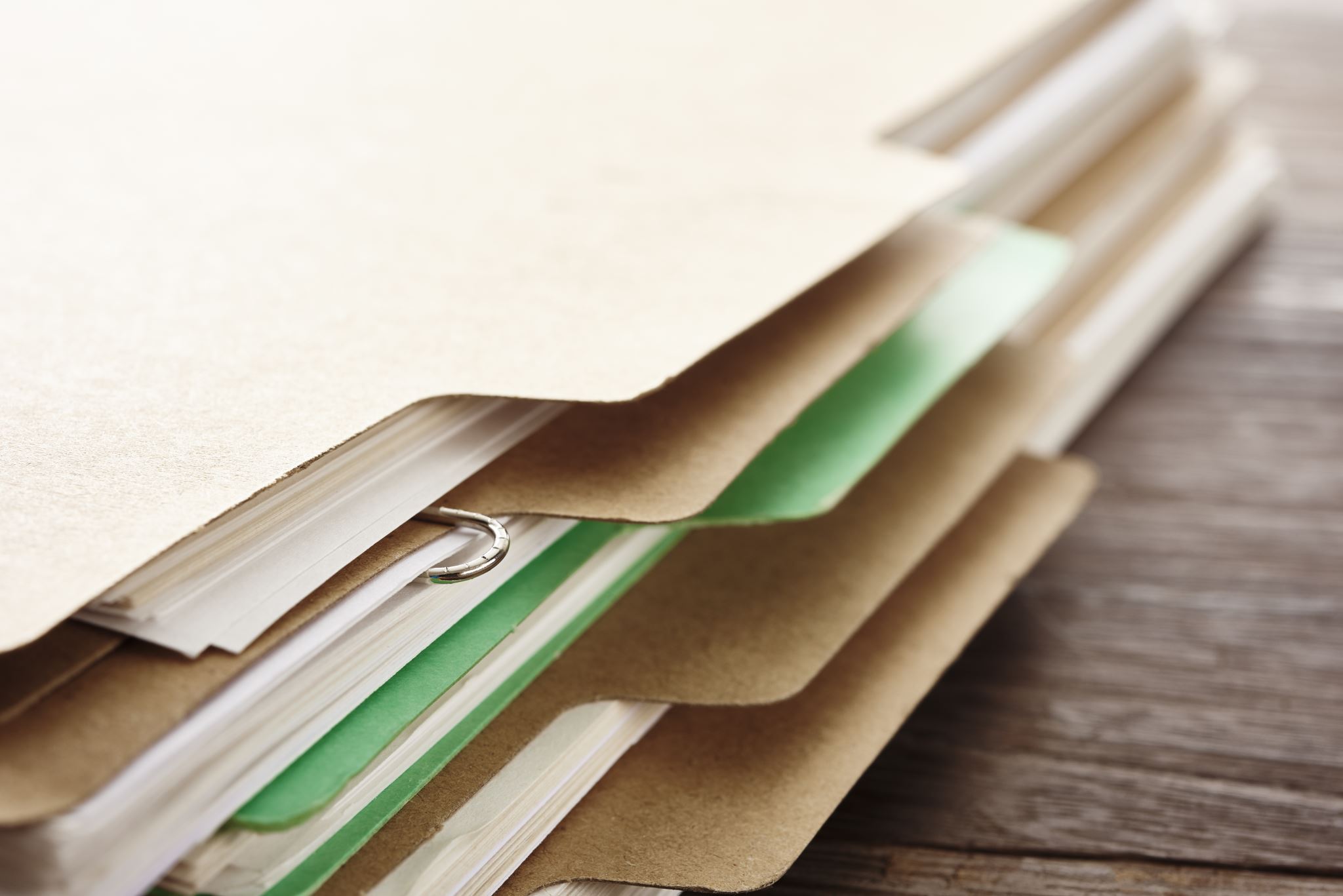 Processing Timelines
Acentra Health completes requests for services expeditiously and within contractual timeframes. The review completion timeframe is measured from the date Acentra Health receives a request.
New Request/Admission review – 5 business days

Retrospective Reviews – 5 business days
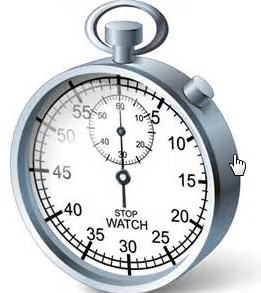 Review Process
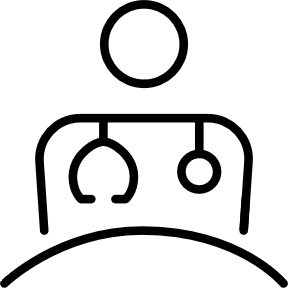 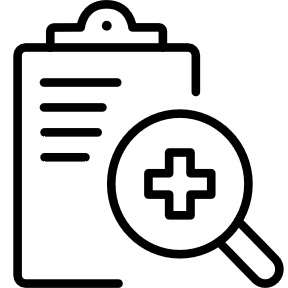 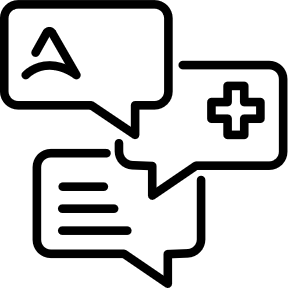 Administrative Requirements
Nurse Review
Physician Review
InterQual® or State defined criteria applied
May pend for additional clinical information 
Approve if criteria met
Refer to physician reviewer if documentation does not support medical necessity.
The medical director, or another qualified physician reviewer will review the case. against InterQual® or State defined criteria and national standards to provide a decision.
The physician or qualified practitioner may approve or deny the review.
Member eligibility verified
Provider eligibility verified
Medicaid Guidelines applied
Pended Reviews
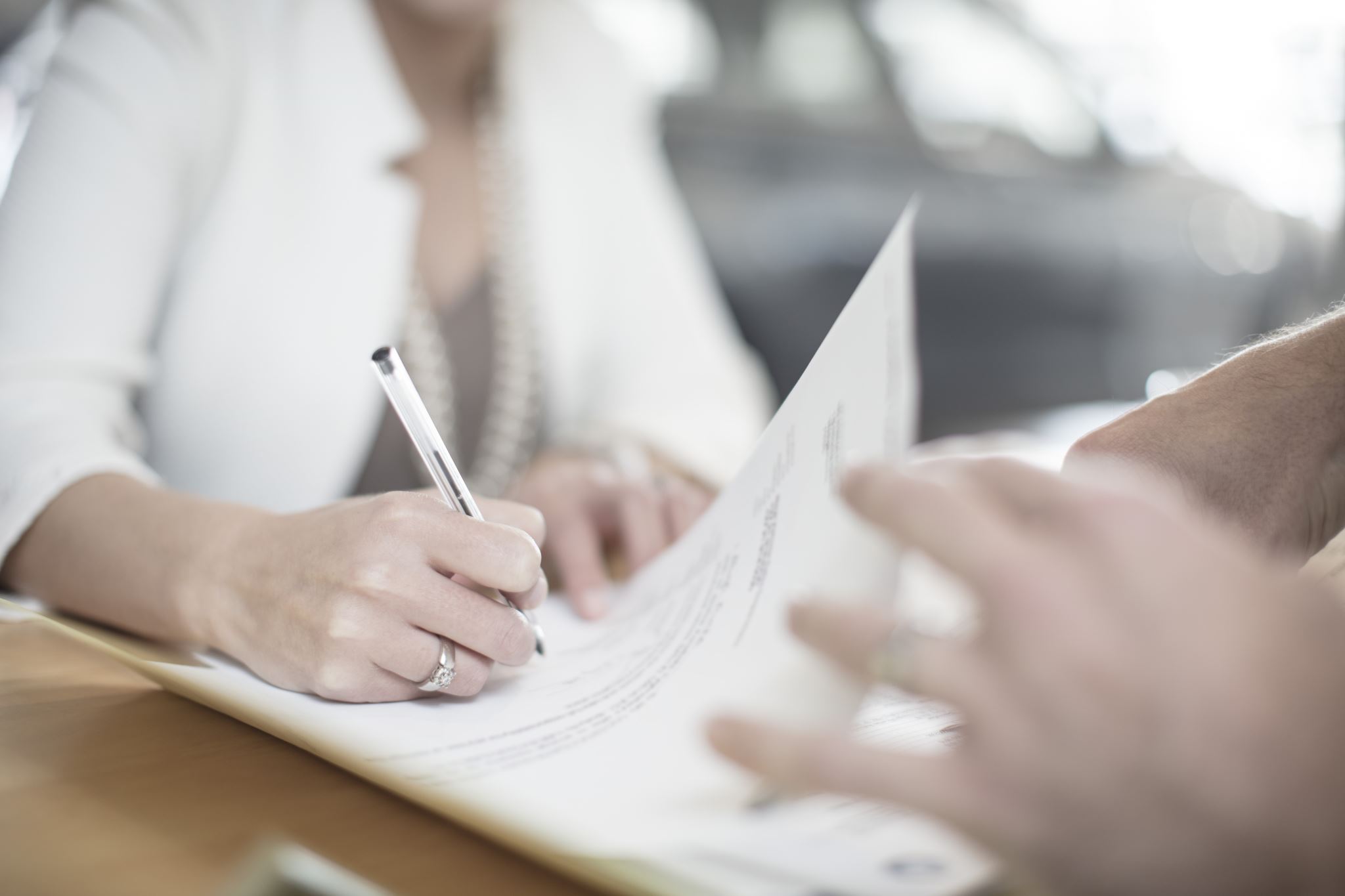 A review  may be pended for one of the following reasons:
Missing required information such as plan of care or provider number
Additional information or clarification is needed before a decision can be made
Notifications are sent via fax or web portal 
A provider has 2 business days to respond to the additional information request 
If the case contains no clinical information, the case will be administratively denied.
If the case has insufficient clinical information and there is no response to the pended, the case will move to the physician reviewer for a determination.
If a review is administratively denied, the provider may submit a new request once they have all the necessary information.
Responding to Pended Reviews
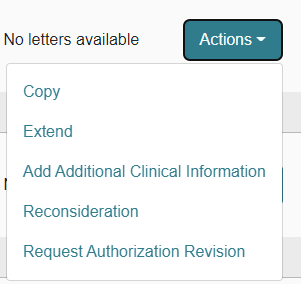 If you submitted the request online thru the Portal:
Log into the Portal and open the pended case.
ACTION TAB – additional Clinical Information.
Upload the requested documents or type the information in the note section.
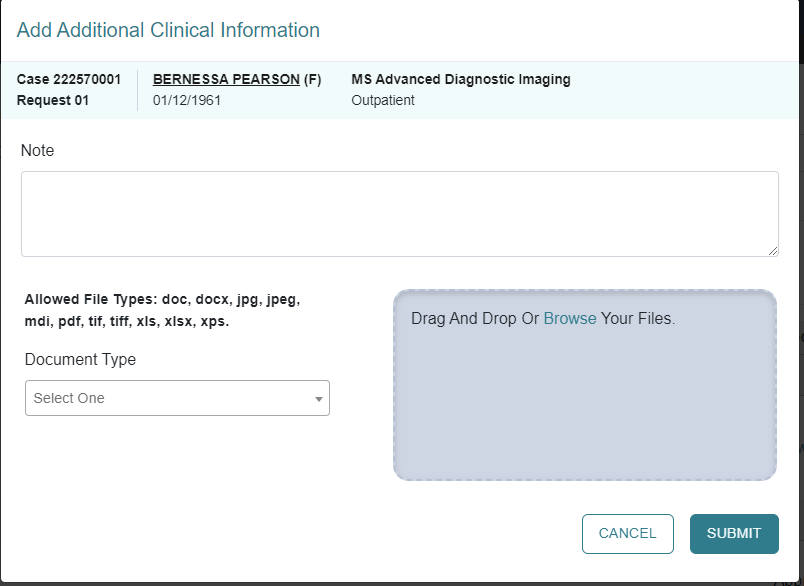 Denials and Reconsiderations
Reconsiderations
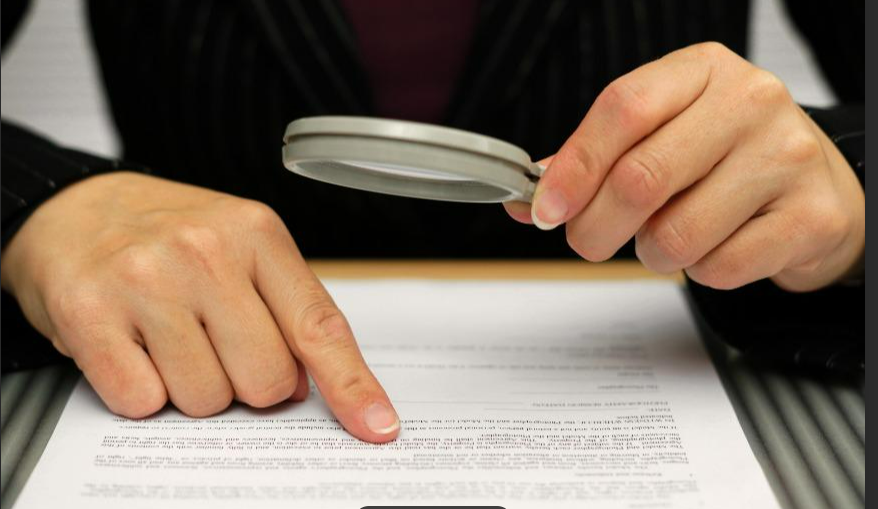 May be submitted within 60 days of the clinical denial date
This is your opportunity to provide more detailed clinicals 
May be submitted 
Via phone (will still require additional information to be faxed)
Fax
Web portal *preferred 
A clinical reviewer will review any additional information submitted. If unable to meet InterQual®  or State approved criteria, it will be referred to the physician reviewer. 
A  physician reviewer – a different physician from the one who originally reviewed the case -  will look at the case and any new information submitted to support the reconsideration.
The physician reviewer may 
Uphold original decision (no change made).
Overturn the original decision (approve the case).
If original decision is upheld, provider may appeal the decision to SCDHHS.
[Speaker Notes: Need to clarify how many days they have to submit a reconsideration…]
Appeals
If a reconsideration is upheld, an appeal may be requested. Specific instructions will be included in the reconsideration determination letter.  
SCDHHS will review the provider’s request and conduct a Fair hearing.
Members may request an appeal within 30 calendar days from the reconsideration determination notice: 
online at www.scdhhs.gov/appeals, 
Fax 803 255 8206
Email appeals@scdhhs.gov
Mail Office of Appeals and Hearings
    PO BOX 8206
    Columbia, SC 29202
[Speaker Notes: Verify this information]
Resources and Education
Hospital Services Provider Manual
Provider Training Resources | SCDHHS
SC Acentra Health website
Acentra Health Customer Service
1-855-326-5219
scproviderissues@kepro.com  generic questions please, do not include PHI
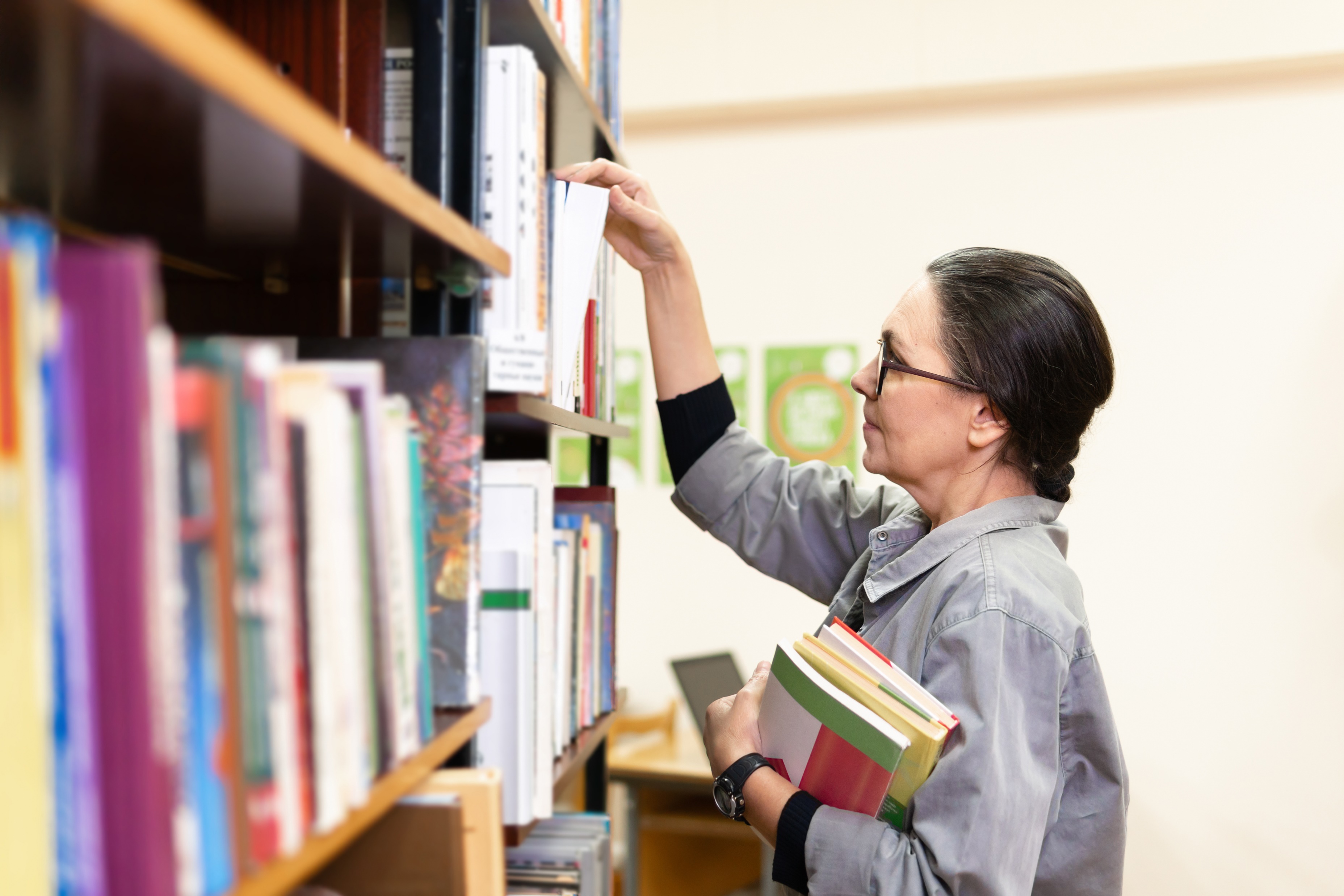